accentsay words in a way that a certain group of people say the words
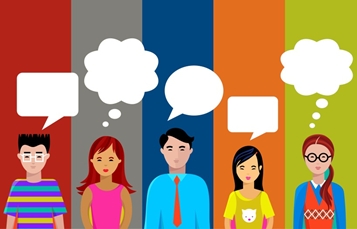 behavewhen a person follows the rules
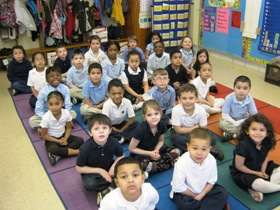 gooeysomething sticky
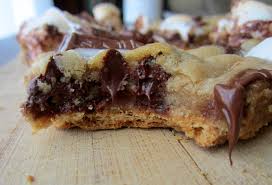 siestaan afternoon nap
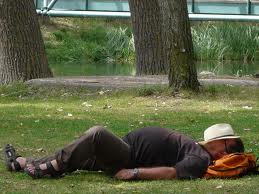 sizzlingsomething that is very vey hot
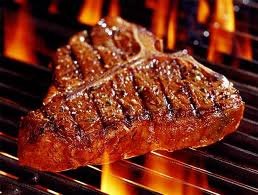 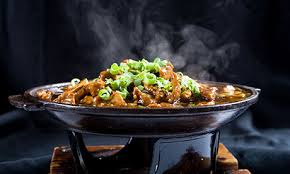 translatedsomeone puts words intoanother language
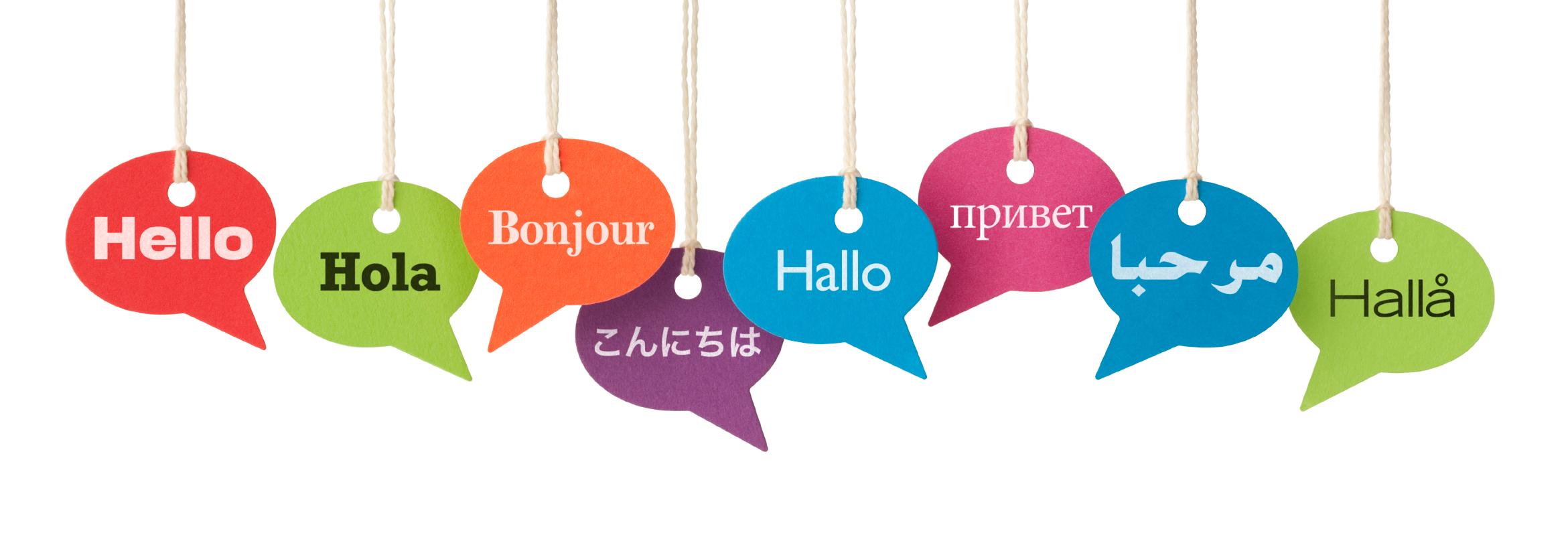